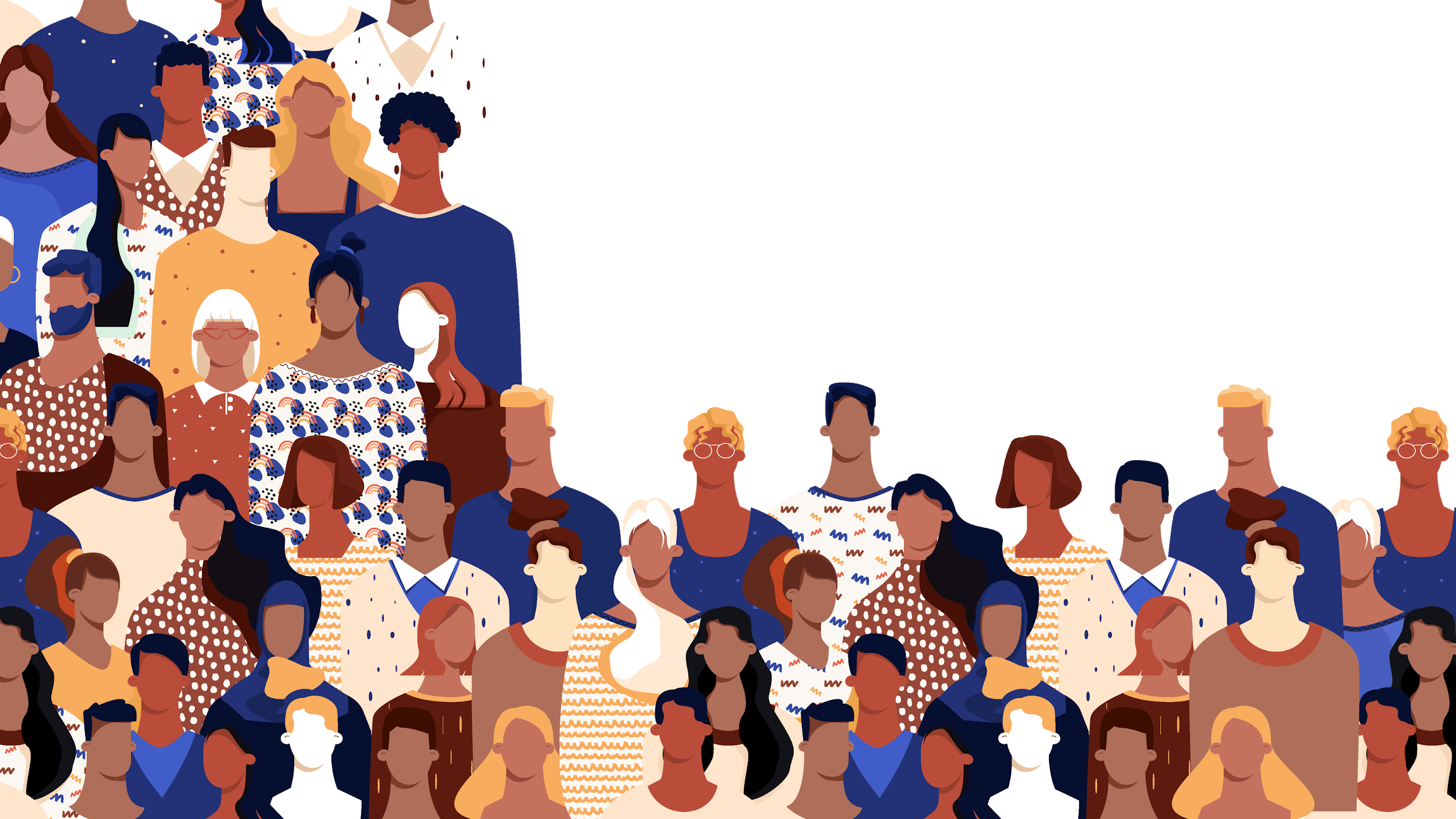 (Praktek) Membuat Video Persuasif
Oleh Suci Marini N
Bahasan minggu ini
Tugas minggu depan adalah praktek membuat video persuasif
Jadi, minggu ini kita akan membahas teori untuk membuat naskah sebelum diproduksi menjadi video persuasif
Pidato
Stand Up Comedy
Contohnya….
Materinya
01
Teknik Menulis Naskah Pidato
Kita akan membahas mengenai teknik menulis naskah pidato untuk video persuasif Anda
02
Teknik Menulis Naskah Stand Up Comedy
Kita akan membahas mengenai teknik menulis naskah stand up comedy untuk video persuasif Anda
03
Aturan Main
Format, cara pengumpulan dan asistensi
Apakah bedanya?
Komunikator stand up comedy menggunakan bahasa atau ungkapan yang cenderung memiliki rasa humor yang tinggi sedangkan pidato klasik menggunakan bahasa yang lugas dan penyampaiannya yang cenderung monoton (tidak berekspresi)


https://www.kompasiana.com/nunikhariyanti/55102250813311d438bc61ec/stand-up-comedy-menggantikan-pidato
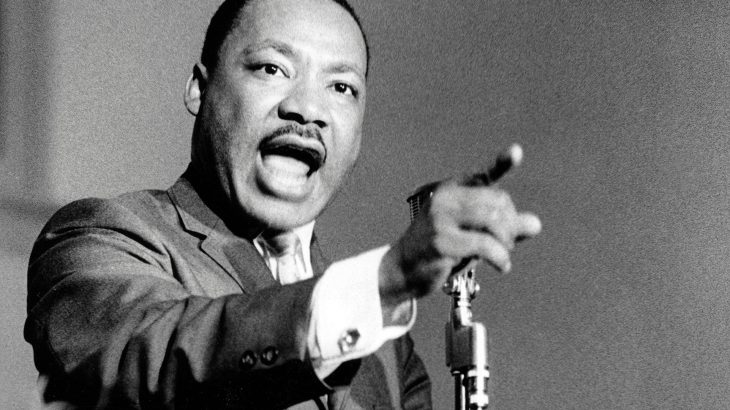 Teknik Menulis Naskah Pidato
Apa yang dibutuhkan untuk menulis pidato?
01
Tahu tema-nya apa
Temanya kesehatan reproduksi, bahasannya malah pulang kampung. Gak nyambung.
02
Tentukan durasi
Padat dan Jelas lebih baik daripada bertele-tele.
03
Susun kerangka
Pembuka – Isi – Harapan – Penutup

Kenapa lebih baik pakai ‘harapan’ karena kamu memang berharap kalau pidatomu dapat memberikan sesuatu bagi penonton
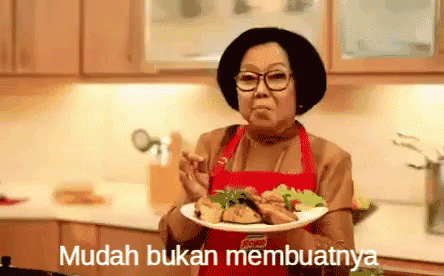 Contoh ‘Padat dan Jelas’
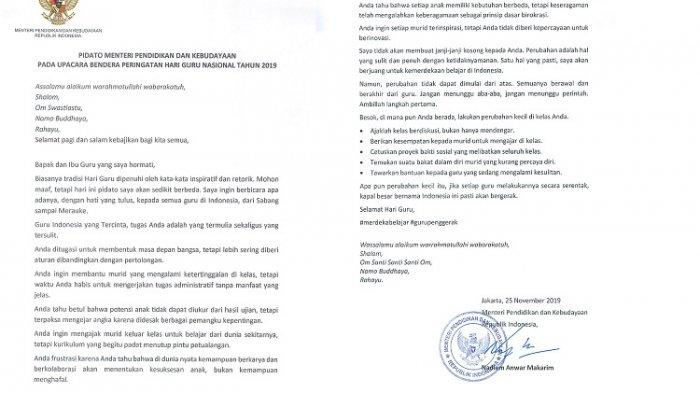 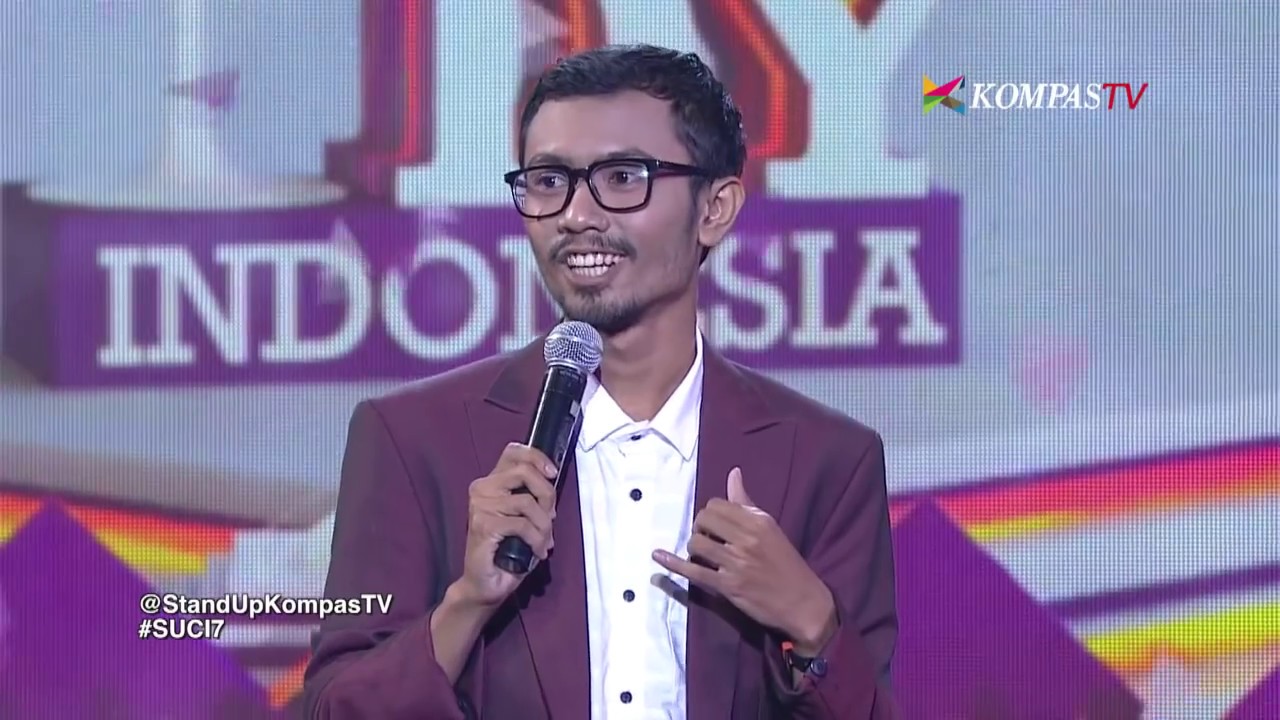 Teknik Menulis Naskah Stand Up
Apa yang dibutuhkan untuk menulis naskah stand up?
Atau
Rule of Three
Setup
Punch
format suatu bit yang memberi tiga contoh sesuatu, tetapi contoh yang ketiga adalah punch
bagian yang tidak lucu dari sebuah lawakan (bit) yang berfungsi untuk memancing penonton agar mereka penasaran
bagian yang lucu dari sebuah bit
“Gue enggak ngerokok. Karena, menyebabkan kanker, impoten, dan gue enggak punya duit buat beli rokok”- Pandji Pragiwaksono
“Gue sebel banget sama hujan. Datengnya rombongan, kaya kenangan sama mantan”
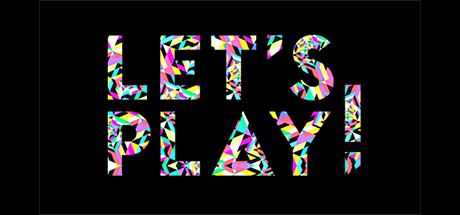 Aturan Main
Format, Cara Pengumpulan, Asistensi
hmhmhm
Format
Cara Pengumpulan
Video
Durasi 1 – 3 menit
Topik bebas
Tayangkan di akun IG (IGTV) pribadi Anda
Beri #PersuasifUPJ20
Akun tidak digembok
Deadline h-1 kelas minggu depan
Asistensi
Terserah, kapan saja
Kalau bingung, tanya saja, kapan lagi